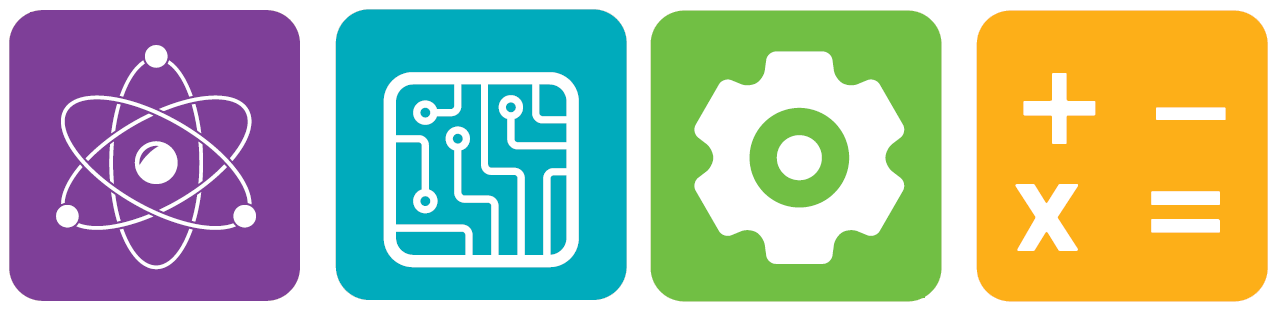 Доповідач/доповідачка та презентація. Культура презентування
Представлення робіт учнів
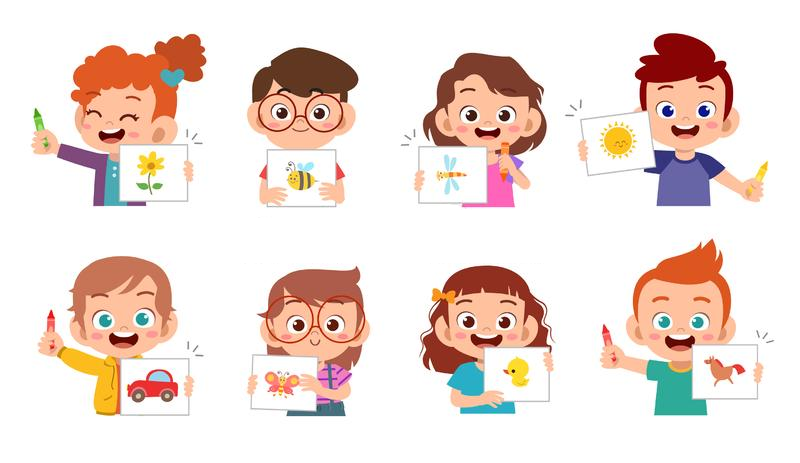 Презентація
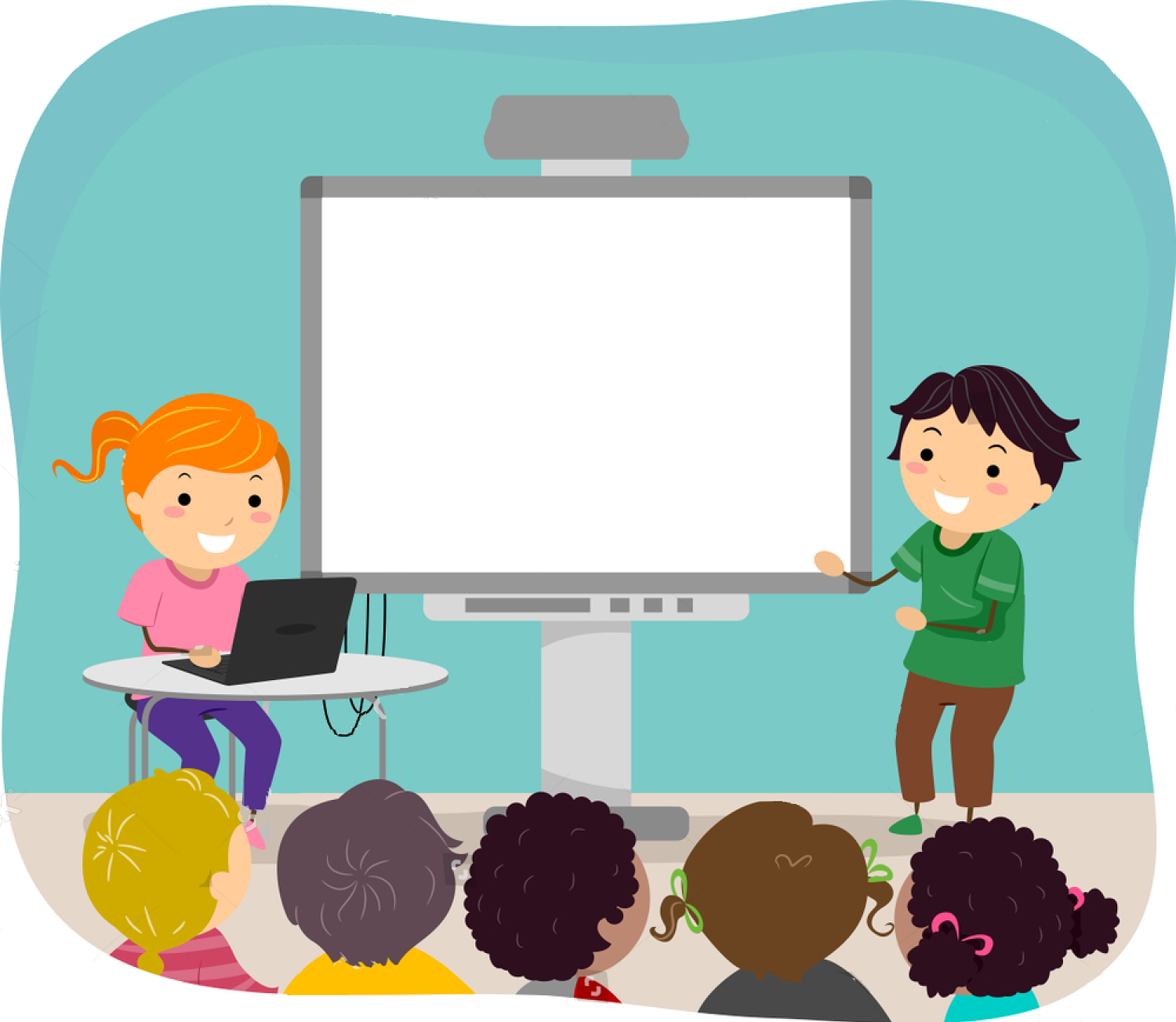 Наші проєкти
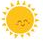 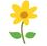 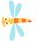 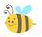 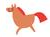 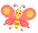 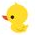 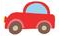 Хто головний?
У кожного – своя задача
ВСІ
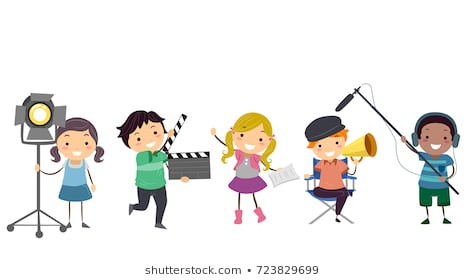 Доповідач					Доповідачка
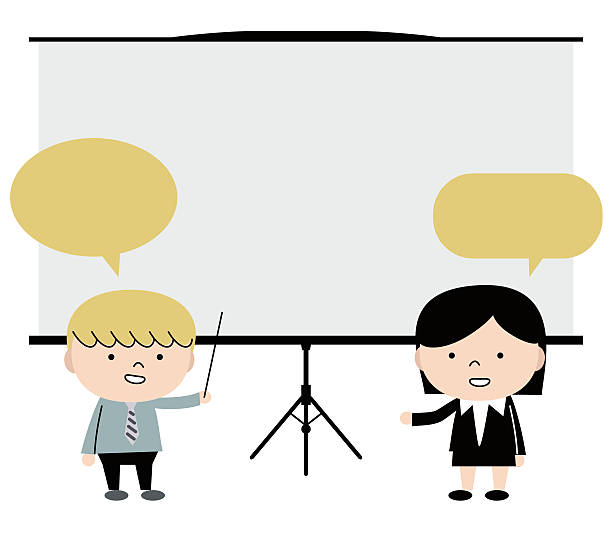 Презентація
Вітаю! Я – Олег, а це – Катруся!
Представляємо
роботу нашої групи
Пристрої для презентації
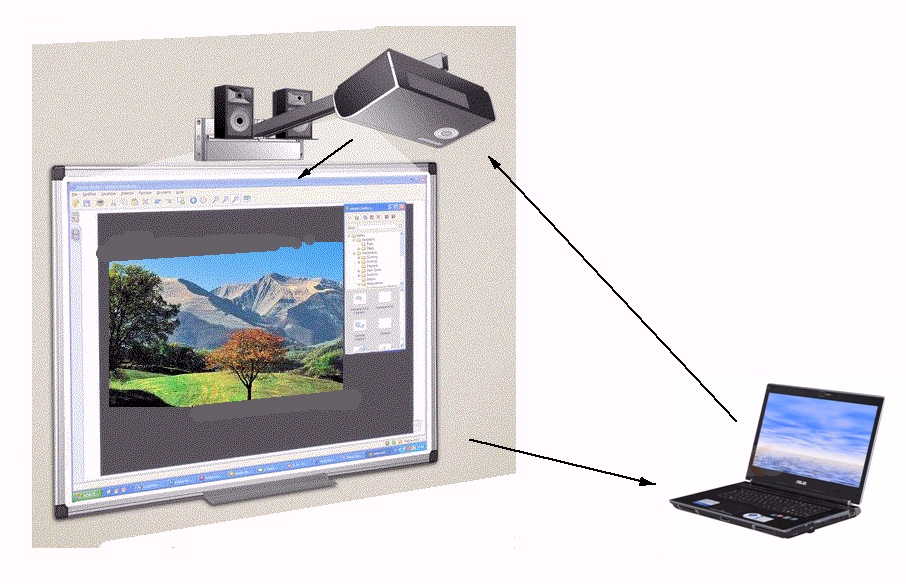 проектор
комп’ютер
екран
Електронна презентація
Доповнює виступ доповідача
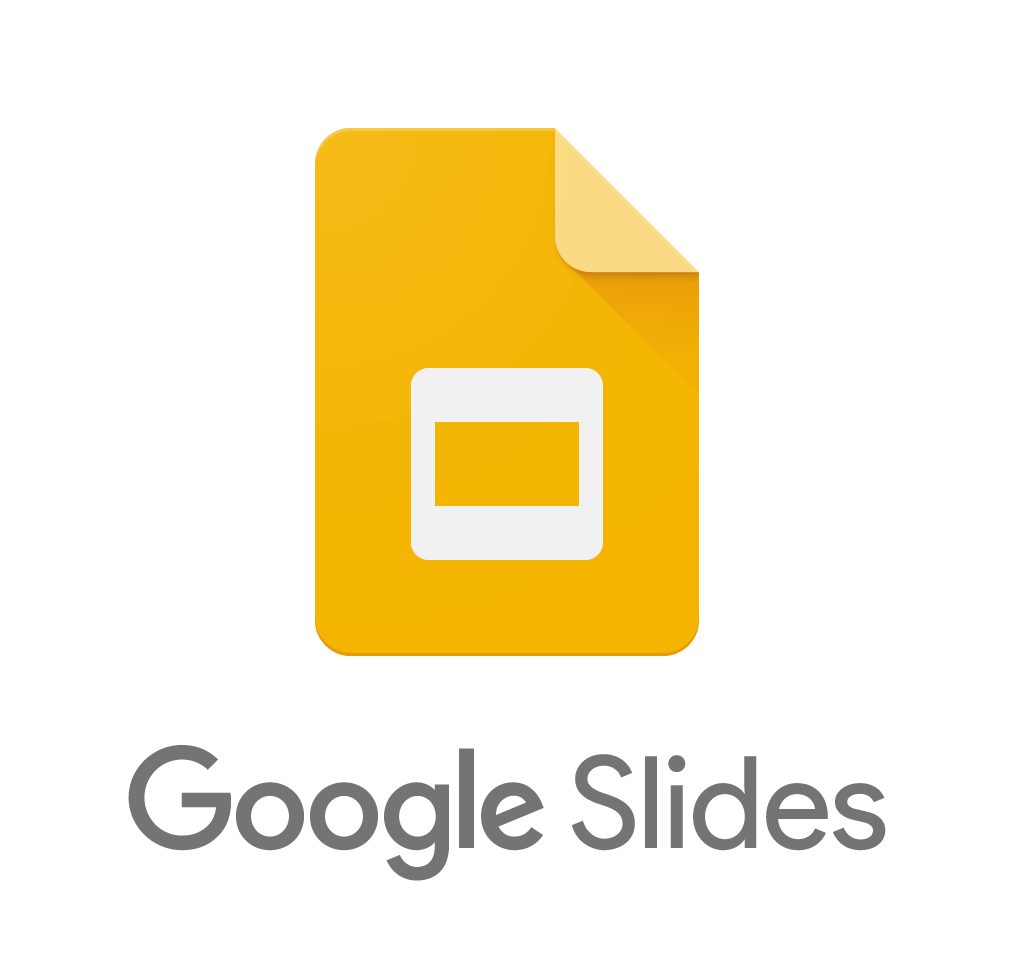 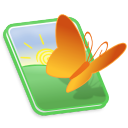 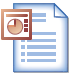 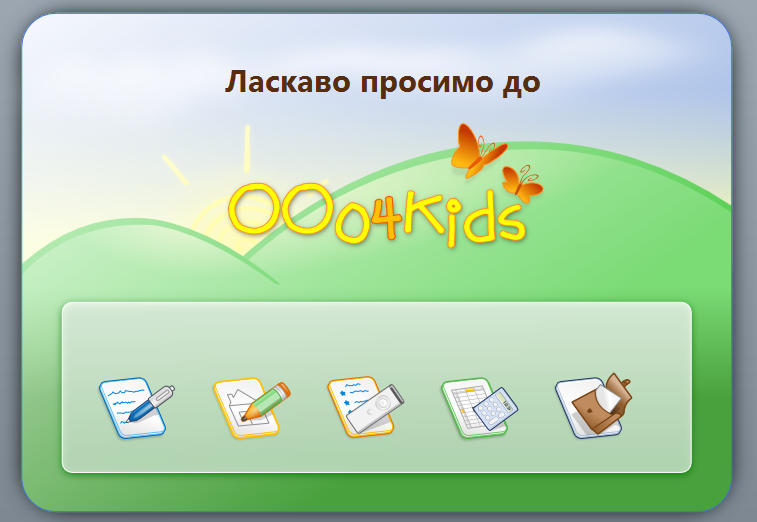 Слайд презентації
Окрема екранна сторінка, яка може містити різні об’єкти презентації (текст, відео, звук, малюнок та інше)
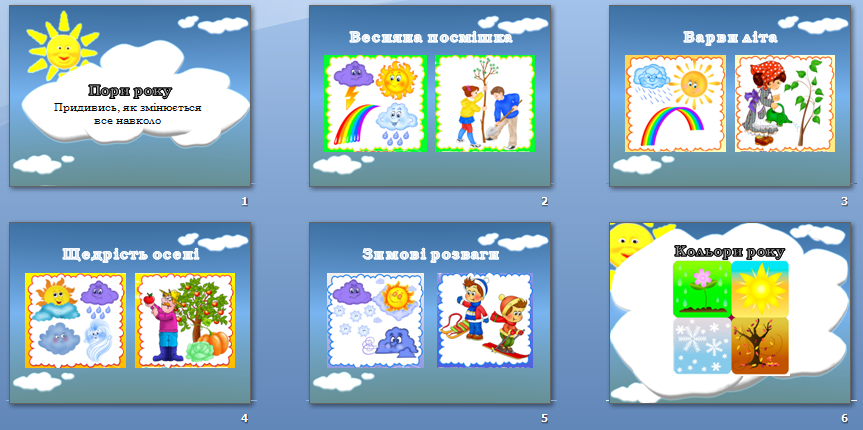 Об’єкти слайда
заголовок
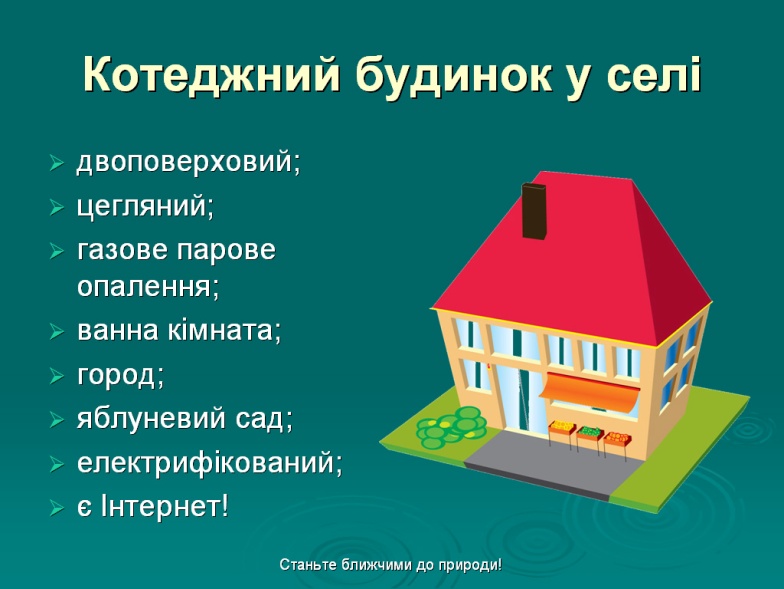 текстовий об’єкт
графічний об’єкт
тло слайда
Режими роботи презентації
Показ
Створення
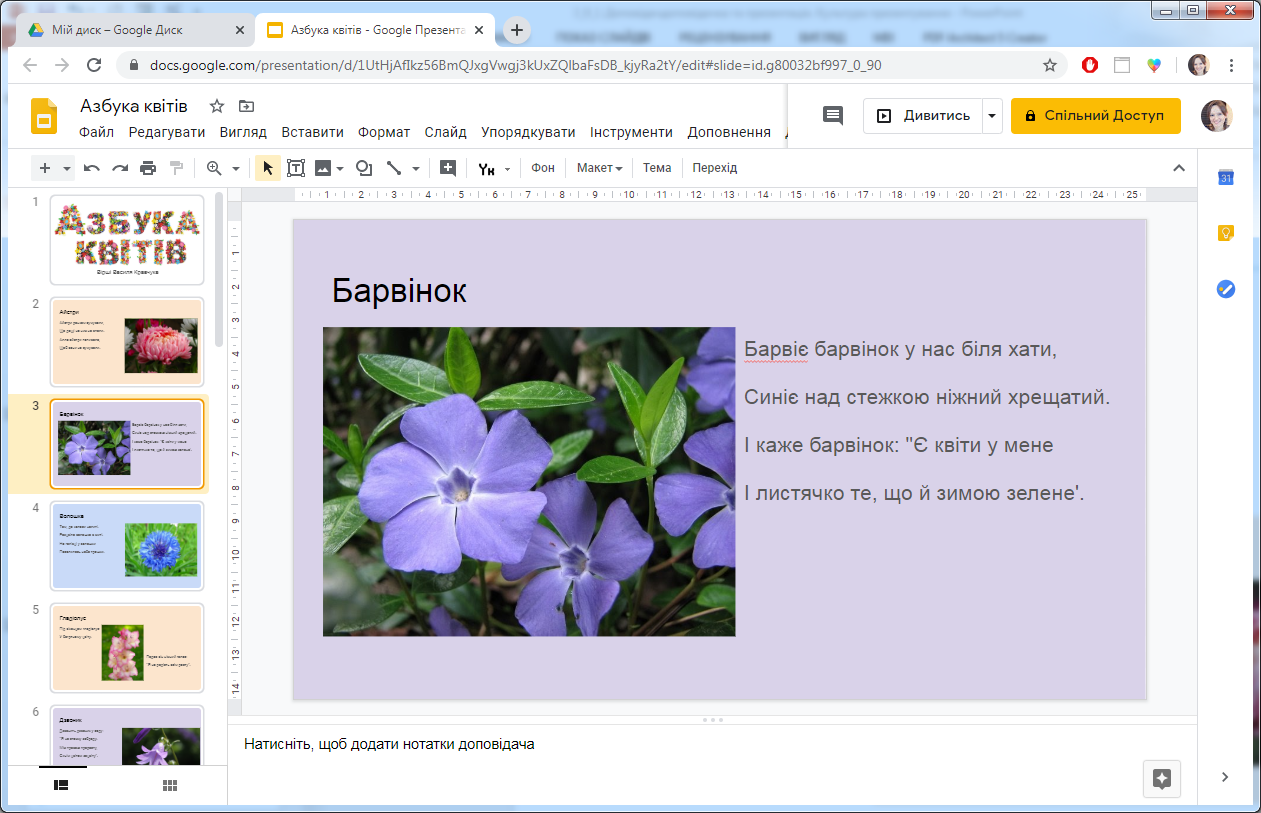 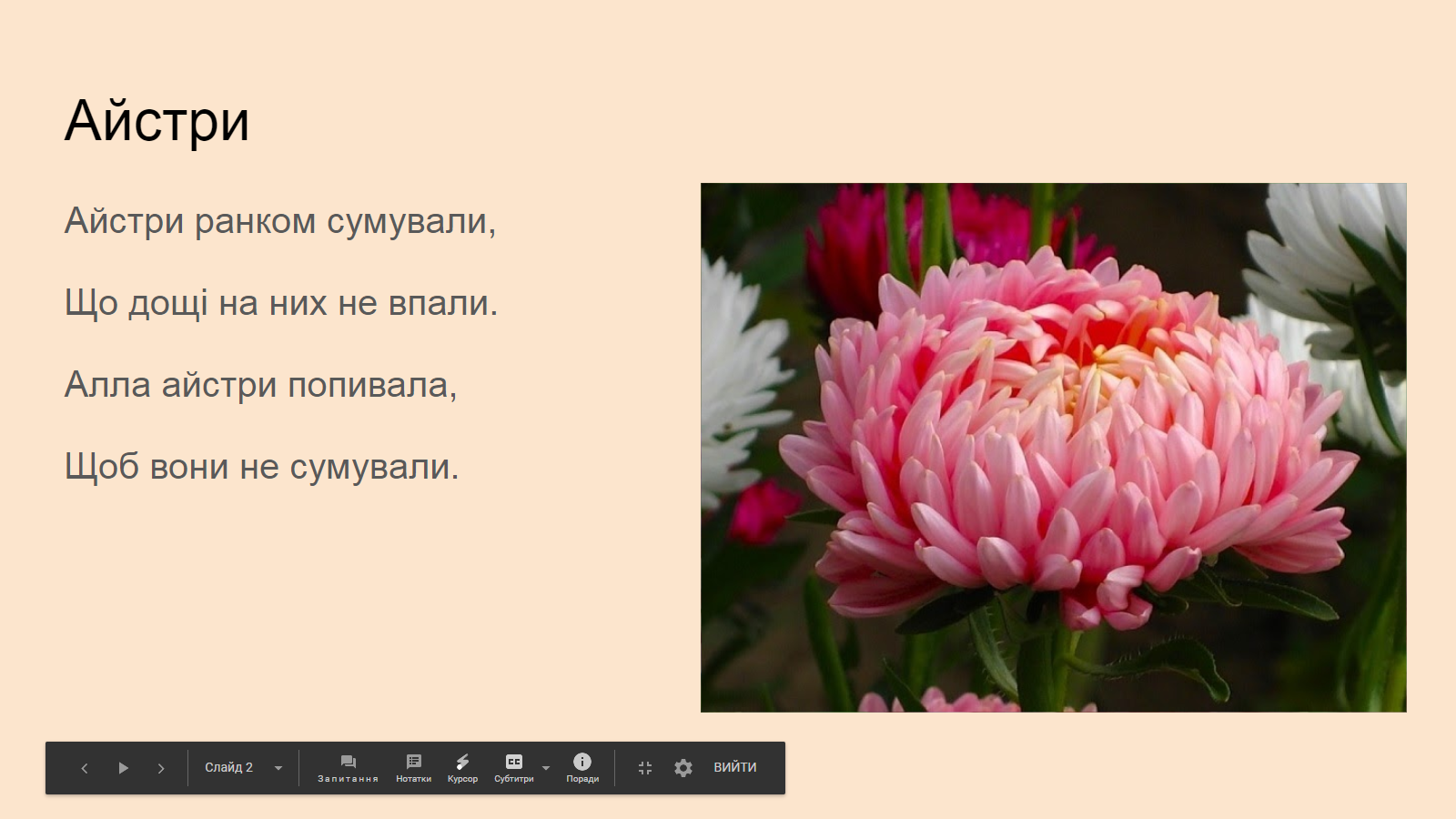 Інструменти
Створення
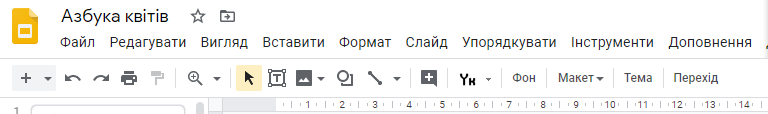 Показ
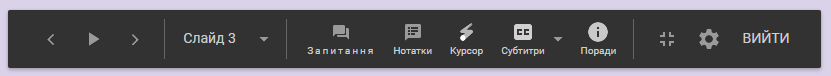 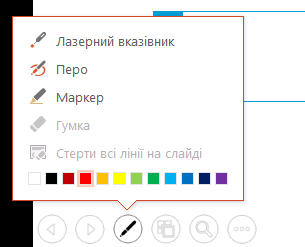 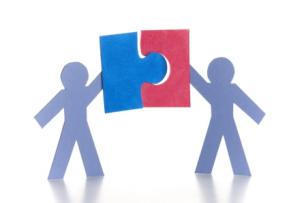 3 . На яких уроках, на вашу думку, доречно і цікаво використати презентацію? Поясніть чому.
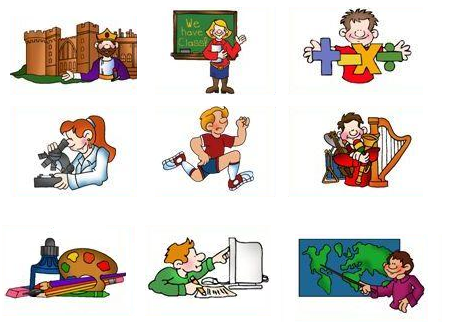 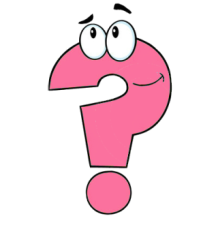 Наведи приклади мети презентації
Доповнити виступ
Навчити
Поінформувати
Зацікавити
Роз'яснити 
Повідомити
Проілюструвати
Завдання
Переглянути презентацію, дослідити слайди, інструменти
https://docs.google.com/presentation/d/1UtHjAfIkz56BmQJxgVwgj3kUxZQlbaFsDB_kjyRa2tY/edit?usp=sharing
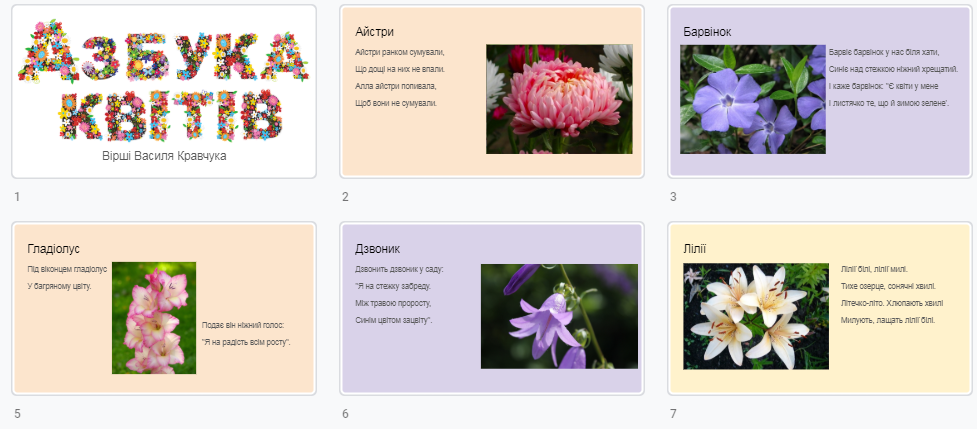